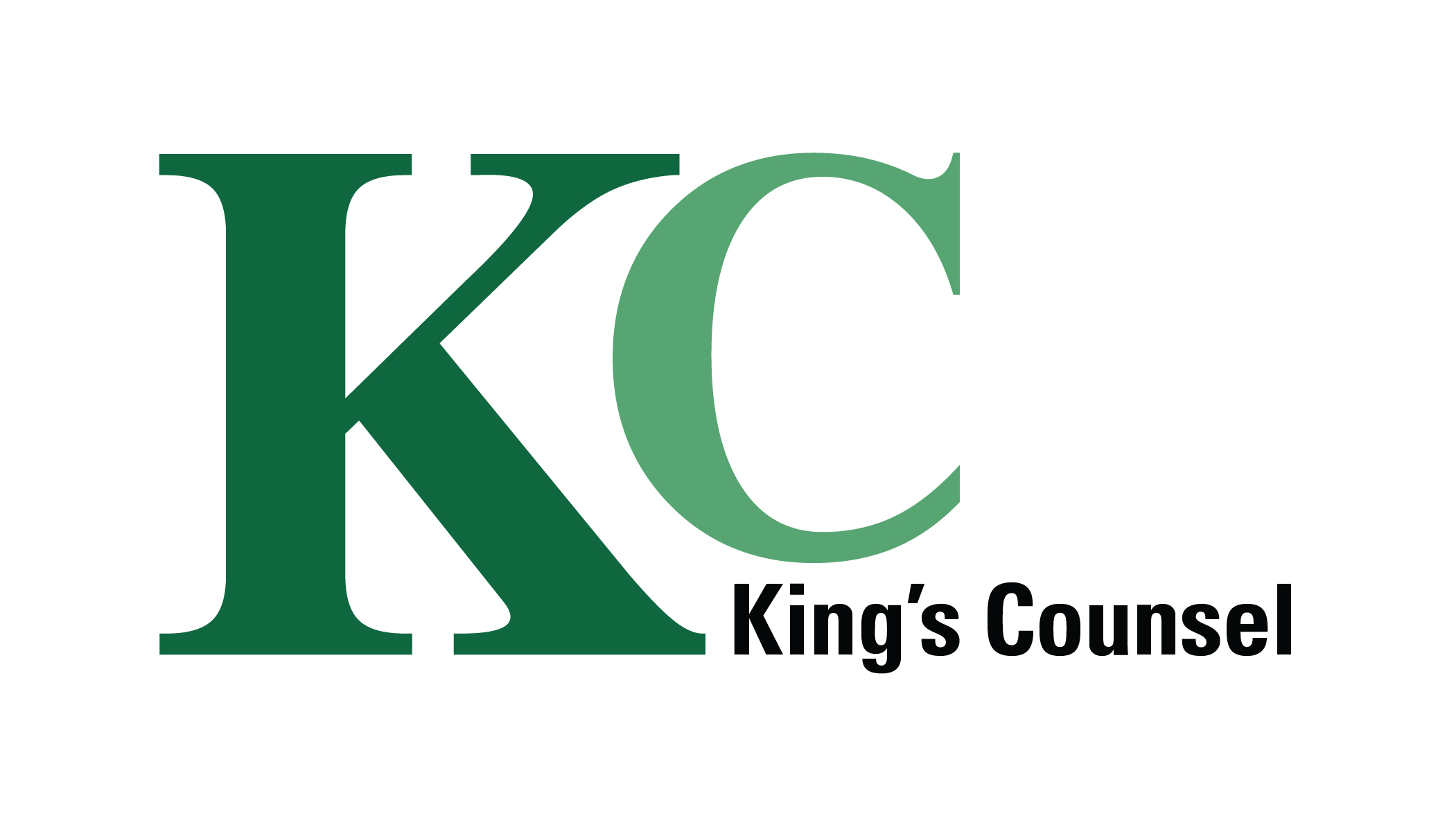 APPLYING FOR SILK
22 NOVEMBER 2023
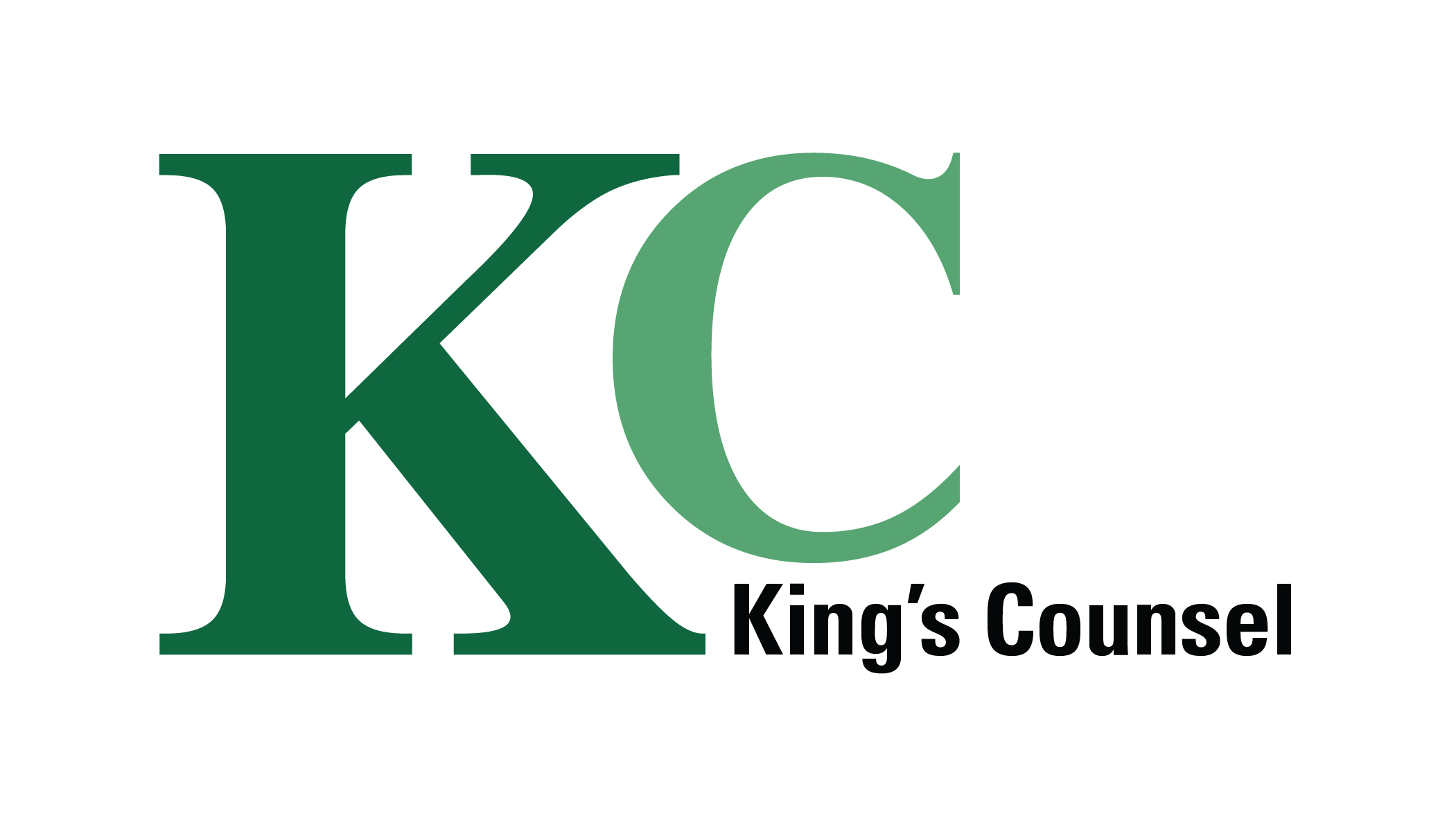 OVERVIEW OF THE KING’S COUNSEL APPOINTMENTS PROCESS
The process for appointment of KCs is carried out by a Selection Panel, supported by a secretariat. 
The process is renewed for each competition and relies on fresh assessments every year 
The framework within which the competition runs is set by the Bar Council and the Law Society.
The Selection Panel currently comprises:
Two judicial members 
Two barristers
Two solicitors
Five lay members, including the Chair of the Panel
Further information on the Panel and its work can be found at www.kcappointments.org
[Speaker Notes: .]
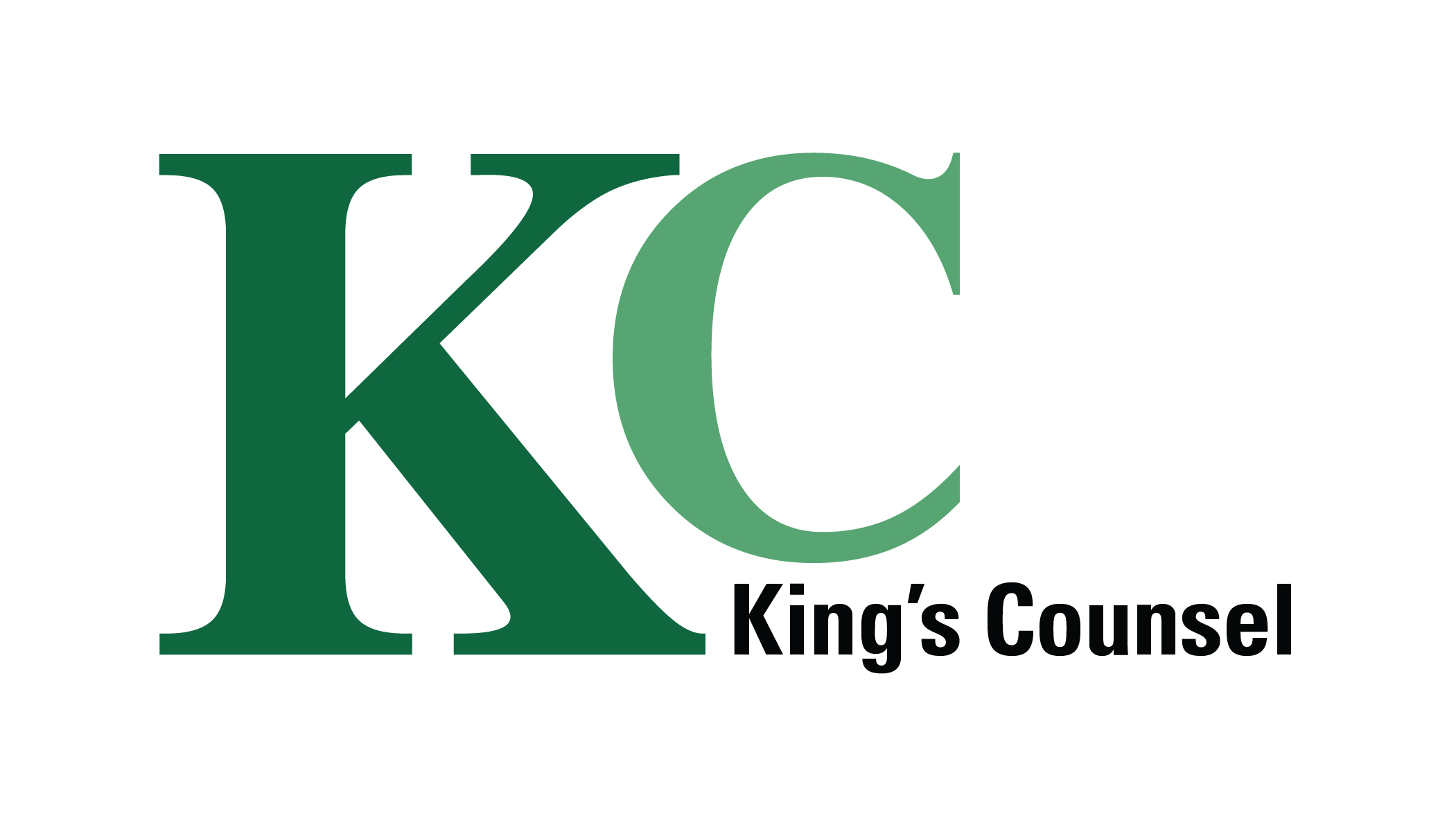 “EXCELLENCE”
The KC process is designed to appoint those who demonstrate consistent excellence in advocacy in England and Wales.
Applicants must demonstrate excellence across all four competencies.
Assessments are competency based. 
The evidence must be drawn from cases of ‘substance, complexity or particular difficulty or sensitivity’.
The panel relies overwhelmingly on information provided by assessors.
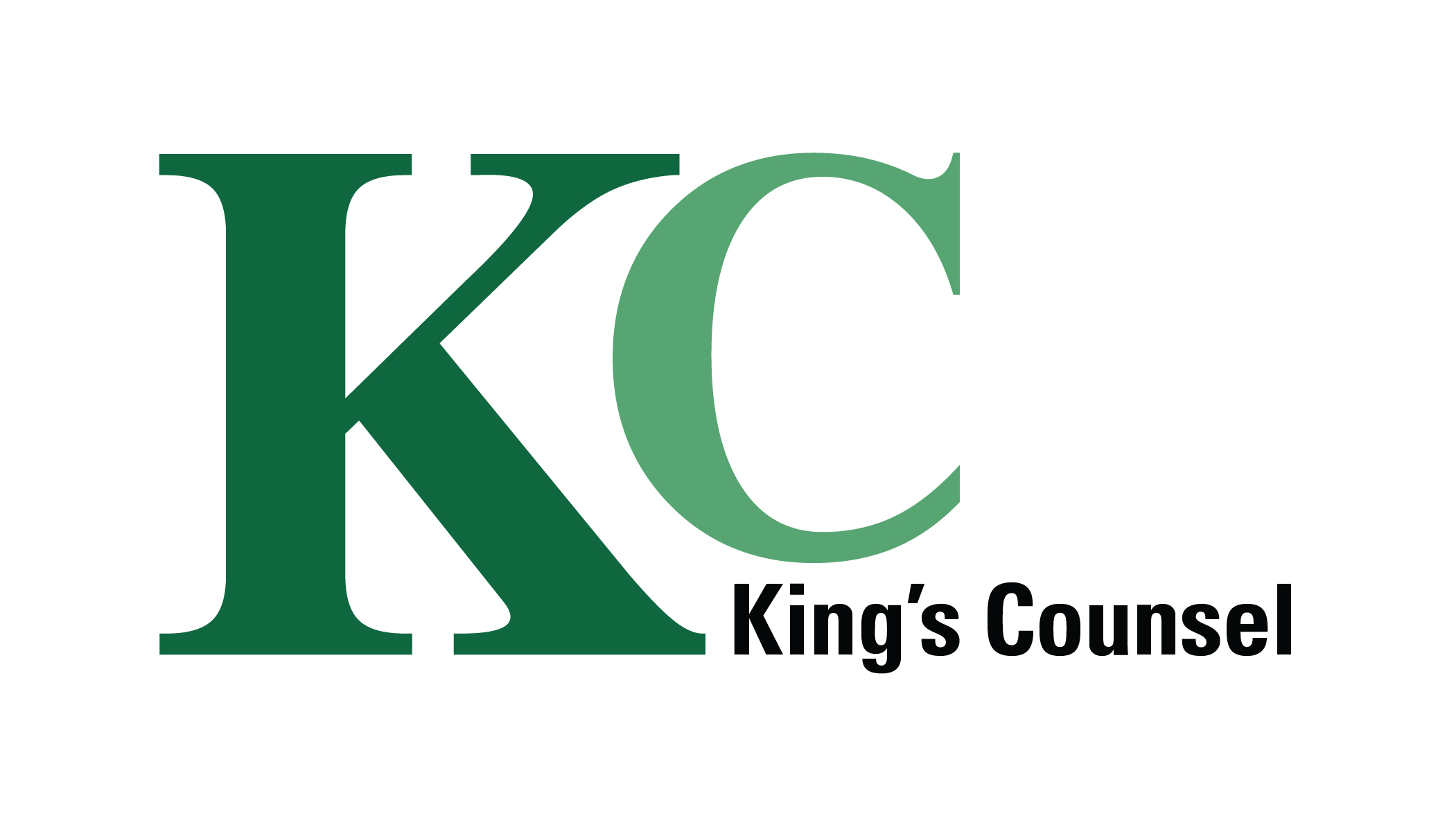 LIST OF CASES 
12 cases from the past three years. 
If you cannot provide 12 cases you should explain why on your application form.
Cases of substance – should be cases which present “unusual, novel or unforeseen complexities or have consequences beyond the case”.
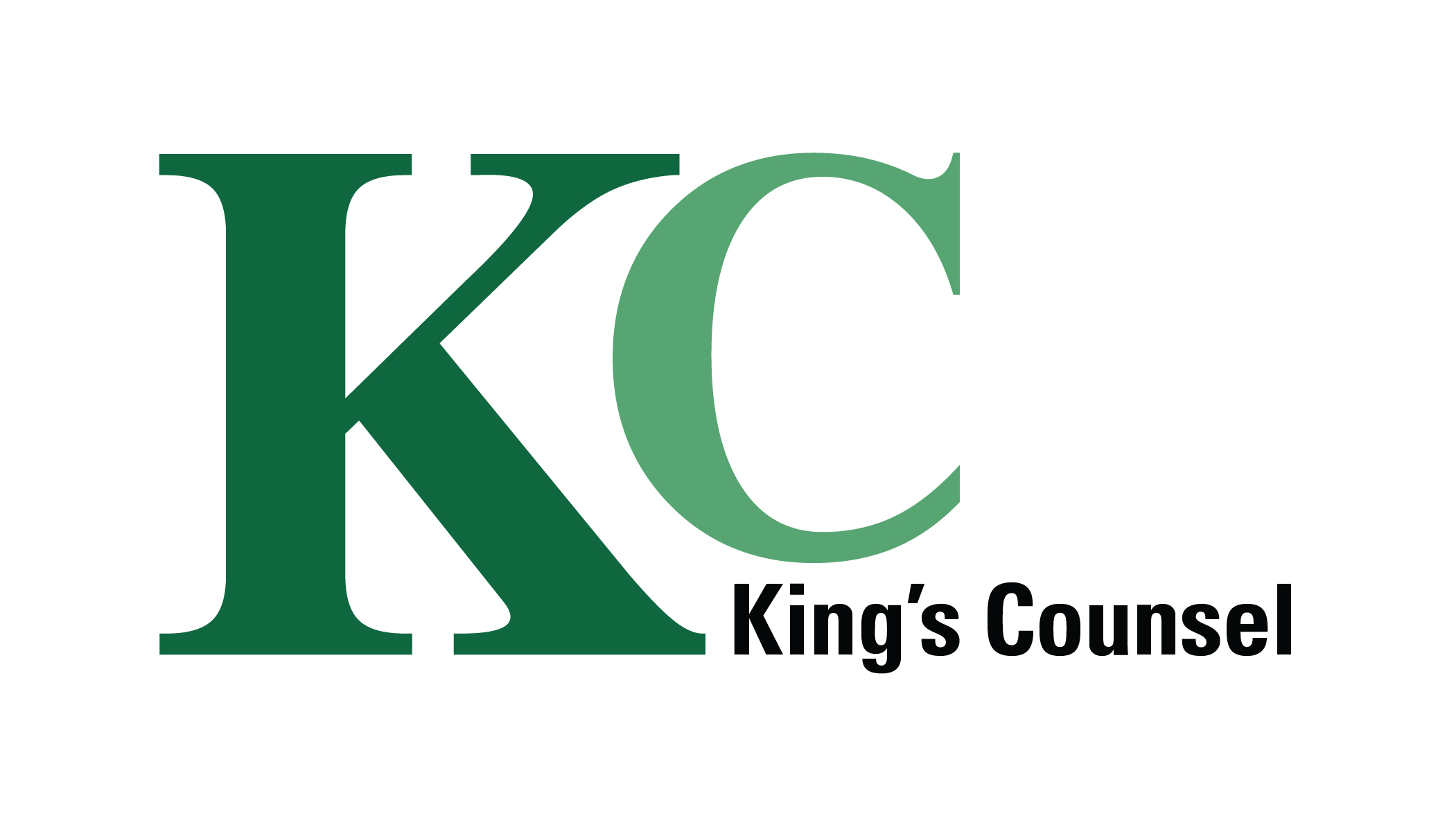 ASSESSMENTS 

FROM THE 12 CASES:
12 JUDICIAL ASSESSORS 
Panel takes 4 assessments including 1 nominated by applicant

12 PRACTITIONER ASSESSORS 
Panel takes 3 assessments including 1 nominated by applicant 

6 PROFESSIONAL CLIENT ASSESSORS 
Panel takes 2 assessments including 1 nominated by applicant

DO approach potential assessors and let them know that you plan to list them.
DON’T draft something for them or ask if they’ve been approached.
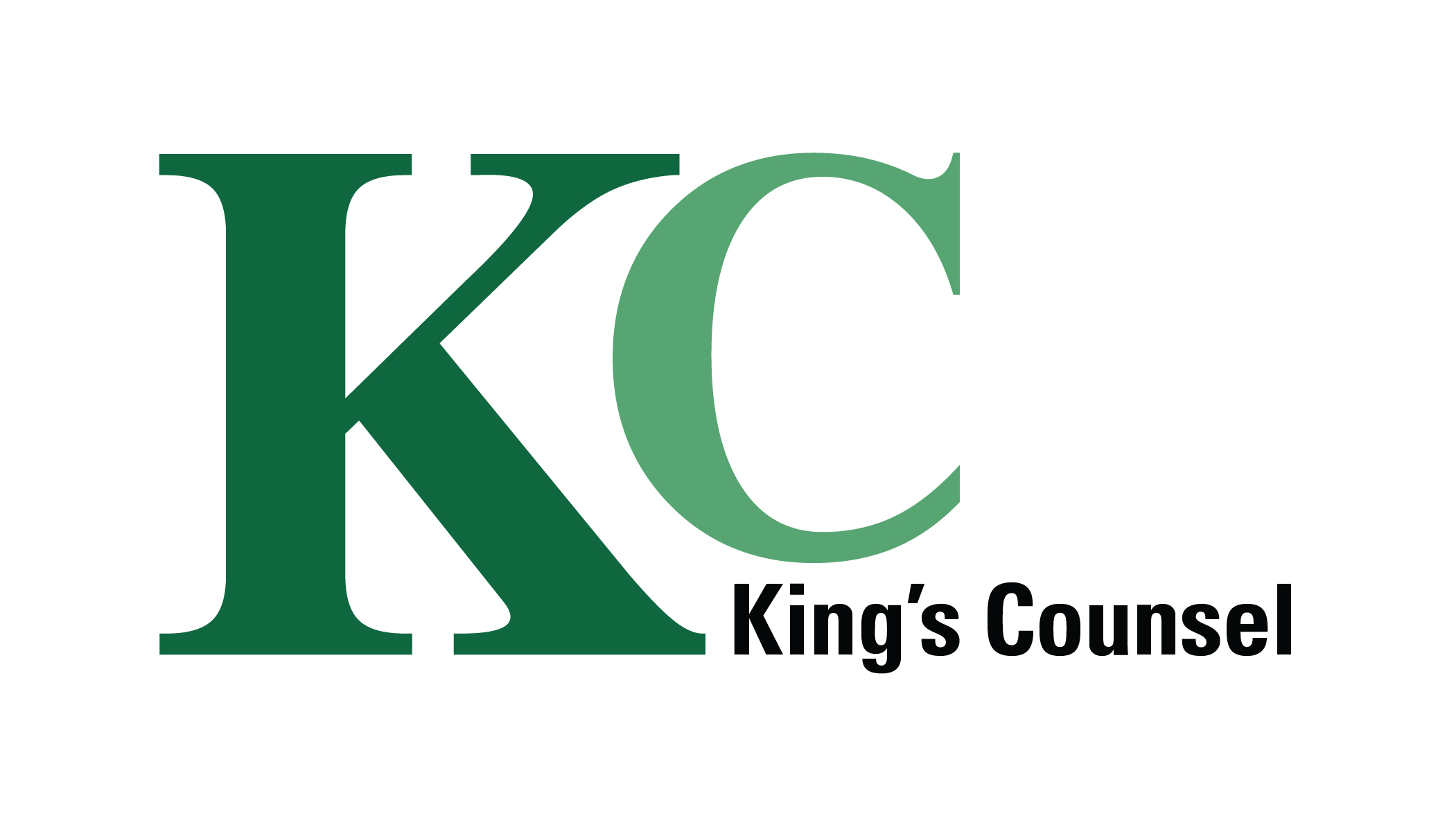 OTHER INFORMATION REQUIRED 

Self Assessment – Your opportunity to describe the detail and highlights of your career and cases
Description of Practice – Helps the Panel to understand the context for the application.
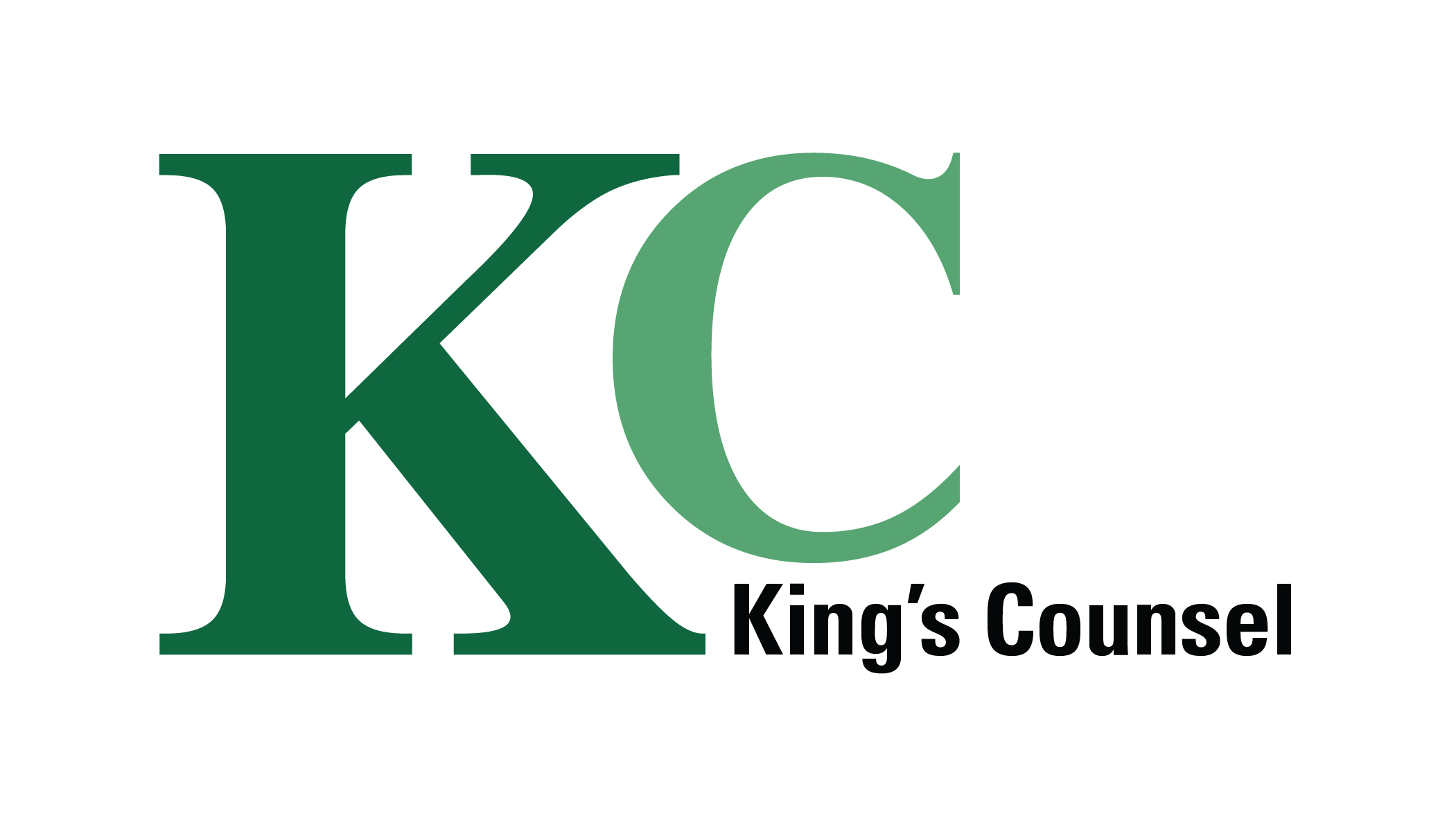 COMPETENCIES 
The Selection Panel judges applications against four competencies:
Competency A: Understanding and Using the Law – requires up to date knowledge but also the ability to become familiar with new areas of law quickly and reliably. 
Competency B: Written & Oral Advocacy – requires evidence of developing or advancing a case to secure the best outcome in the dispute. 
Competency C: Working with Others – requires evidence of leadership, establishing productive relationships and demonstrating high standard of collaborative behaviour. 
Competency D: Diversity Action and Understanding – requires both, a good understanding of diversity and inclusion issues as well as proactivity and impact.
[Speaker Notes: .]
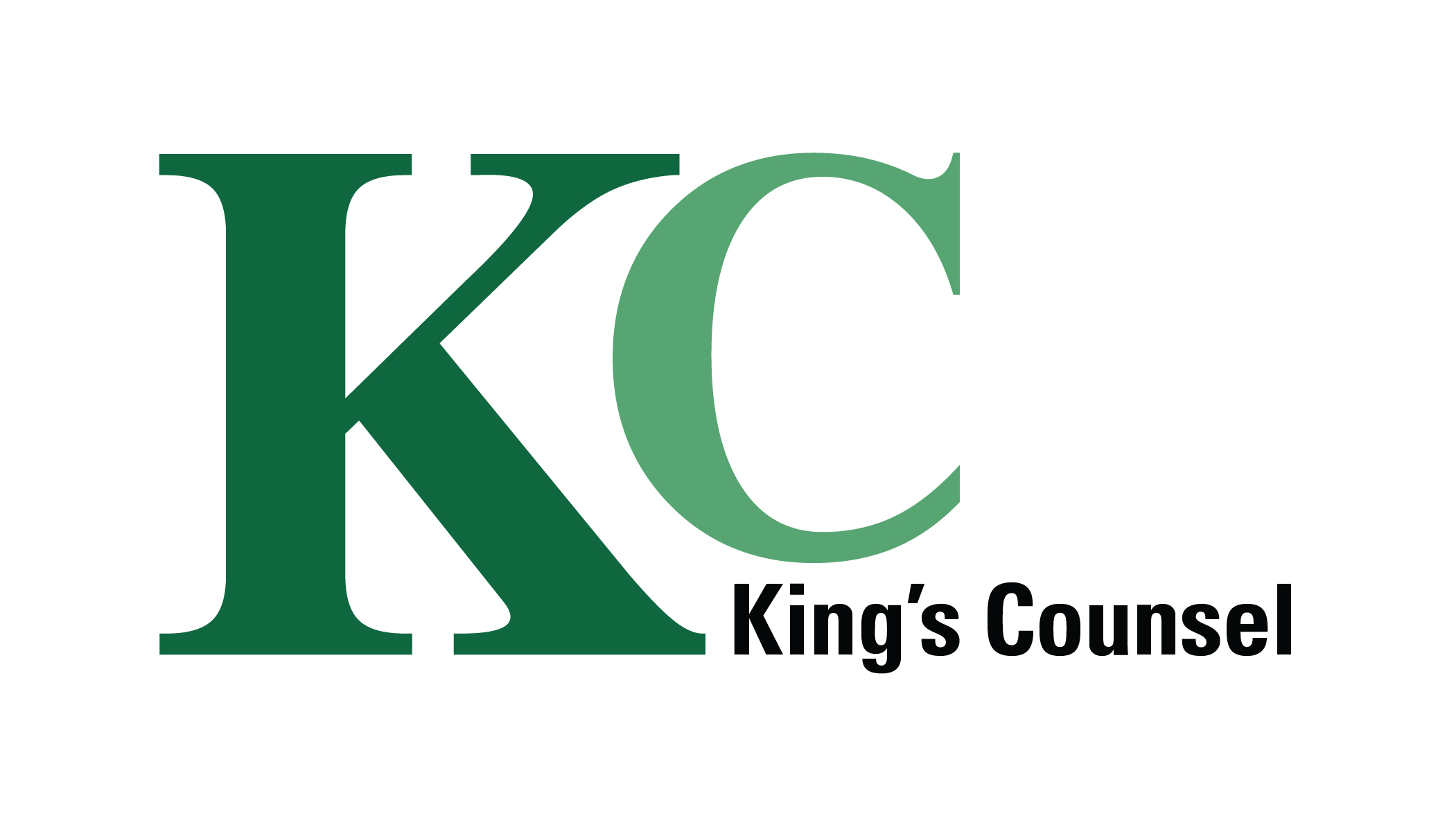 PRO BONO
Many barristers do pro bono work through Advocate or other pro bono charities to help gather evidence for their KC application. 
Pro bono case examples can be used to address the competencies.  For example:
Competency A: Understanding and Using the Law – doing pro bono cases in new areas of law enables barristers to demonstrate their ability to get up to speed quickly with a new area and apply it.
Competency B: Written & Oral Advocacy – pro bono cases provide advocacy opportunities for barristers with a desk based practice.
Competency D: Diversity Action and Understanding – pro bono applicants are very diverse, many are vulnerable, and all of them face an issue accessing justice. Taking their cases will develop your understanding and demonstrate your proactivity in addressing these issues.
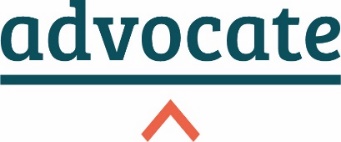 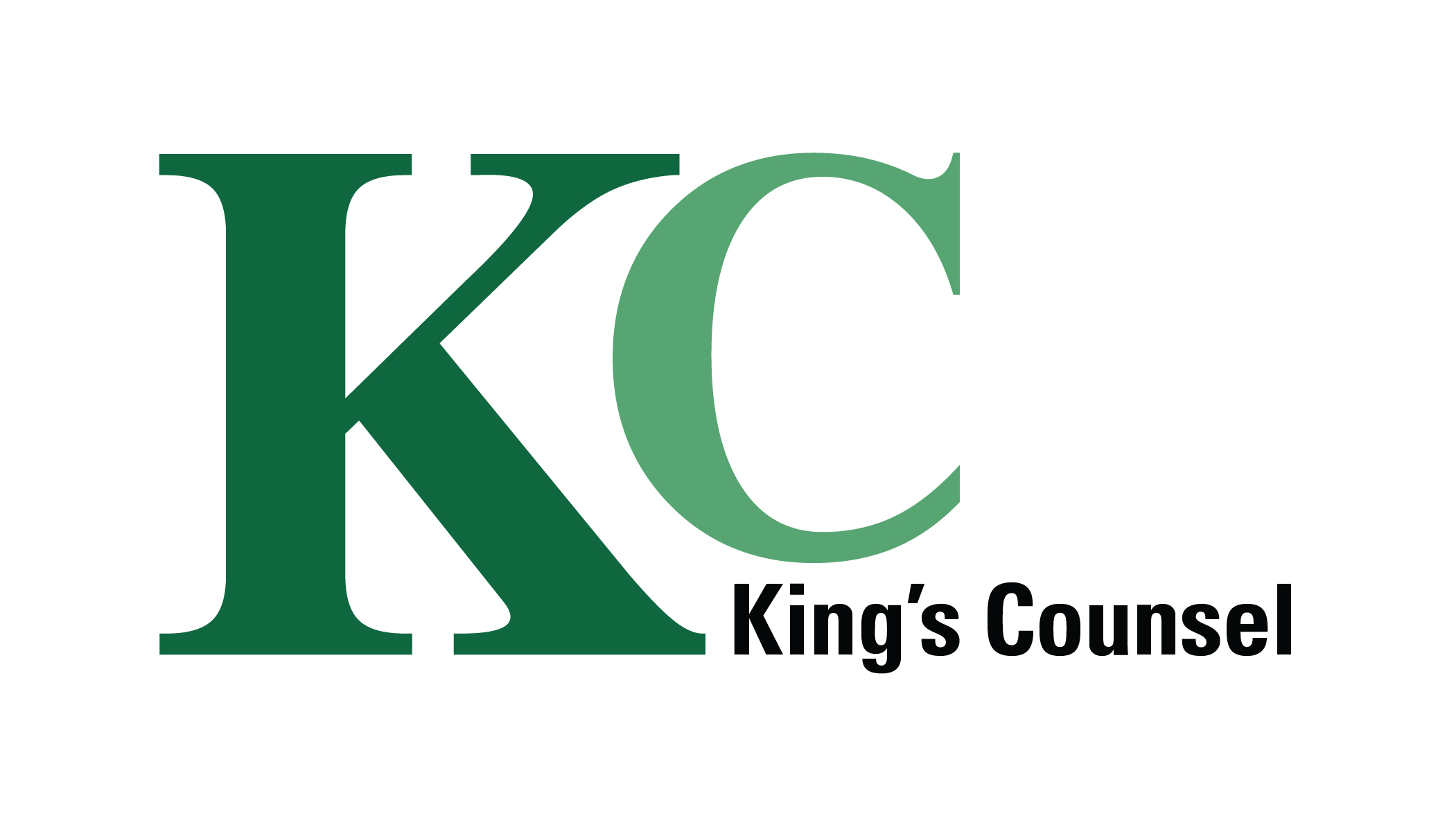 COMPETENCY BASED PROCESSES 

The interview, like the application, is competency based. 
The Panel is looking for evidence, not assertions or comparisons (from both applicants and assessors!)
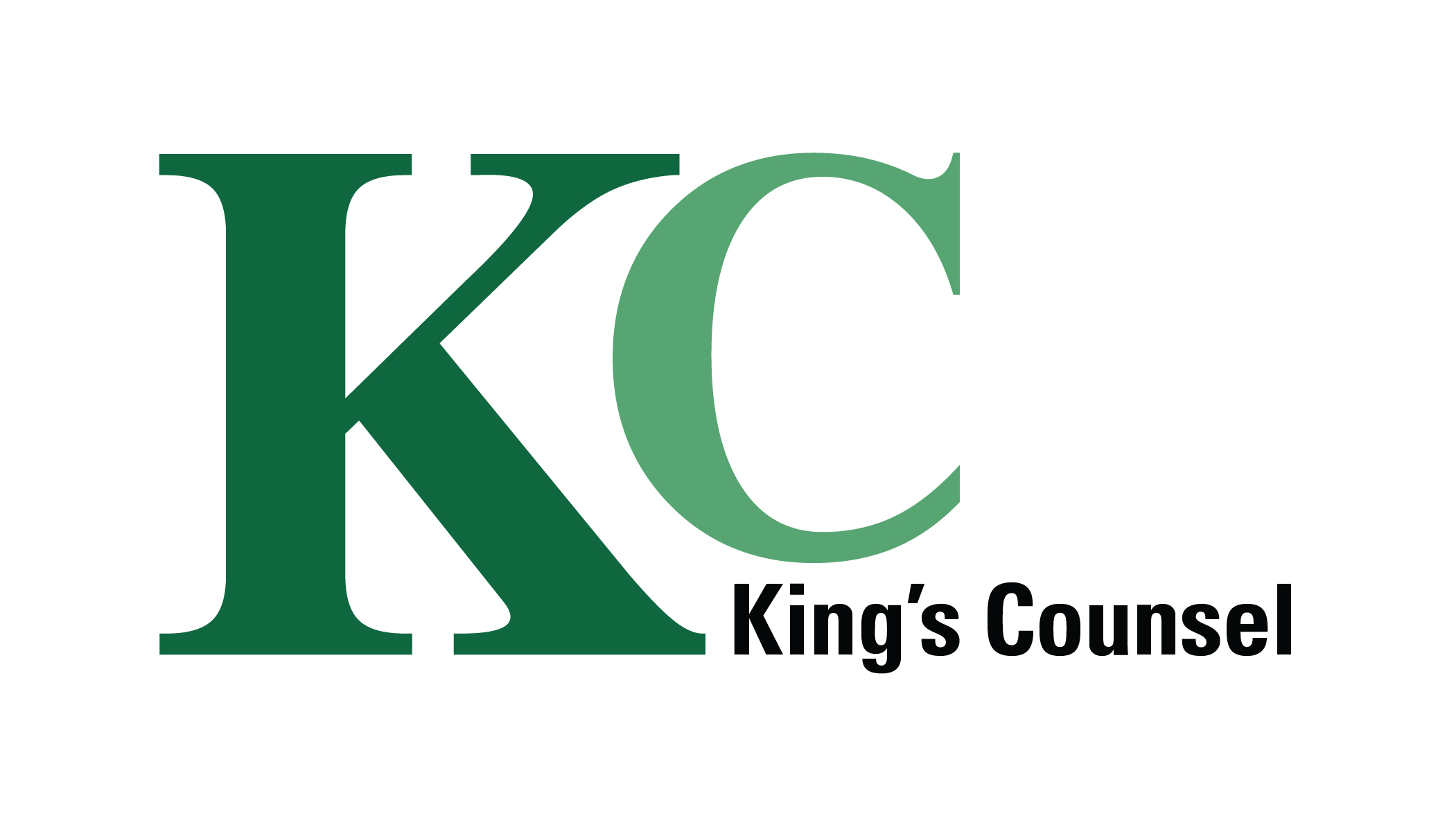 THE “STAR” APPROACH 
The STAR approach can help you prepare for a competency based interview:
Situation: this is the background and context of the situation – the who, what, where and when. It is important to focus on a specific example. Applicants do not need to go into full detail of the case or situation: focus on the elements which speak to the substance, difficulty or unusualness of the matter.
Task: set out what your responsibility was in the situation and what was required, including (if applicable) taking responsibility on their own initiative
Action: how you completed the task or tried to meet the challenge. Focus on what you did, rather than what others did. This is the more important part of the answer and should be about actions the applicant took, focussed on the defined competence.
Result & Reflection: outline what changed. The focus should be on what the applicant accomplished for their client or to advance justice, and what they learnt, rather than listing all the actions of other parties
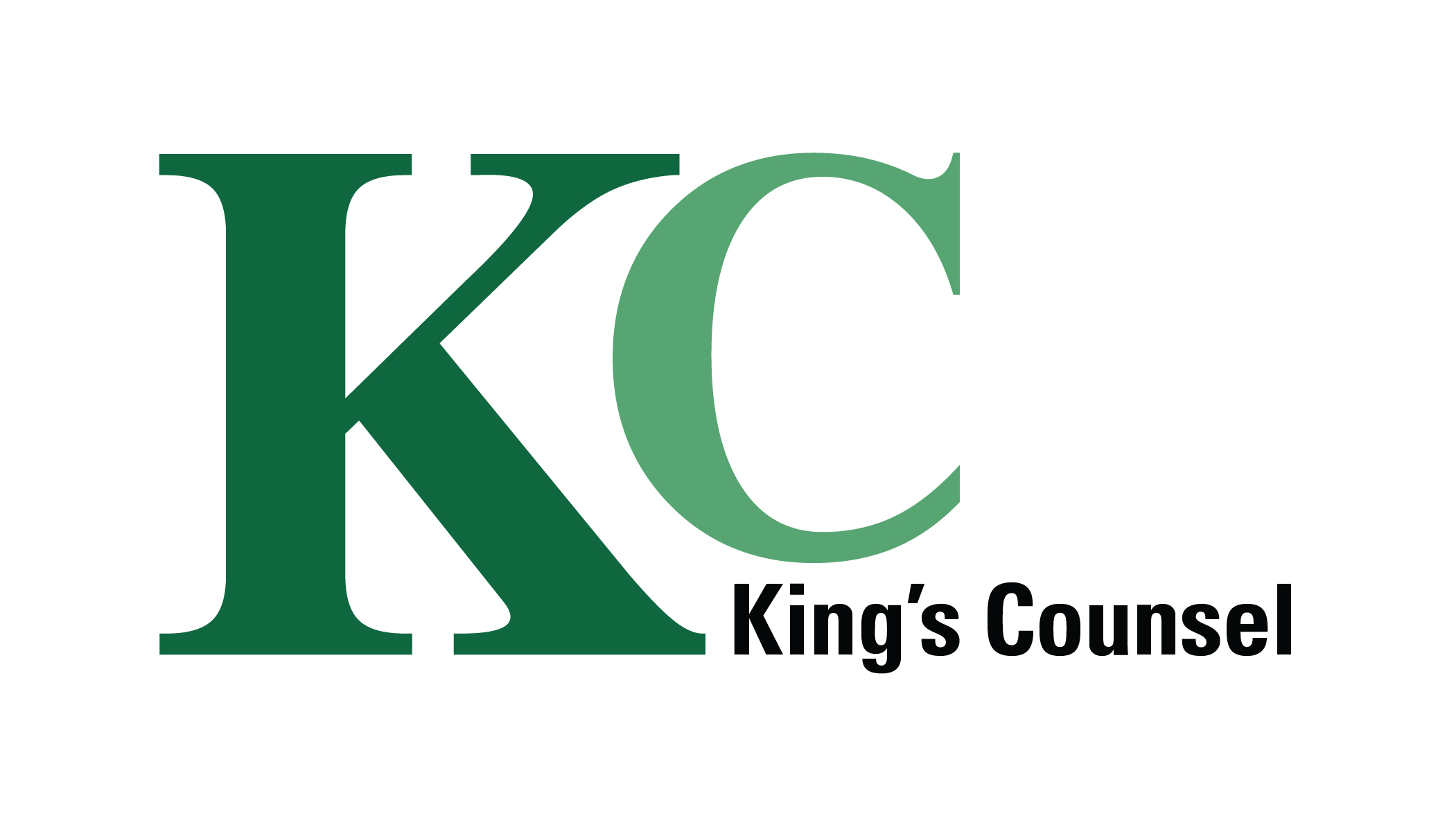 THE INTERVIEW
PURPOSE: to gather or clarify additional evidence on behalf of the panel. No decisions are made at interview. 
WHO: one lay and one legal member.
WHAT: An interview covering competencies A-D. As a guide, it will last for about an hour.
WHEN: September and October.
WHERE: Central London or Manchester.
REMEMBER:
Ensure you know your case details and have refreshed your memory of all of the information on your form.
Use the STAR technique.
You do not need to bring notes into the interview. The panel will be happy to remind you of your cases.
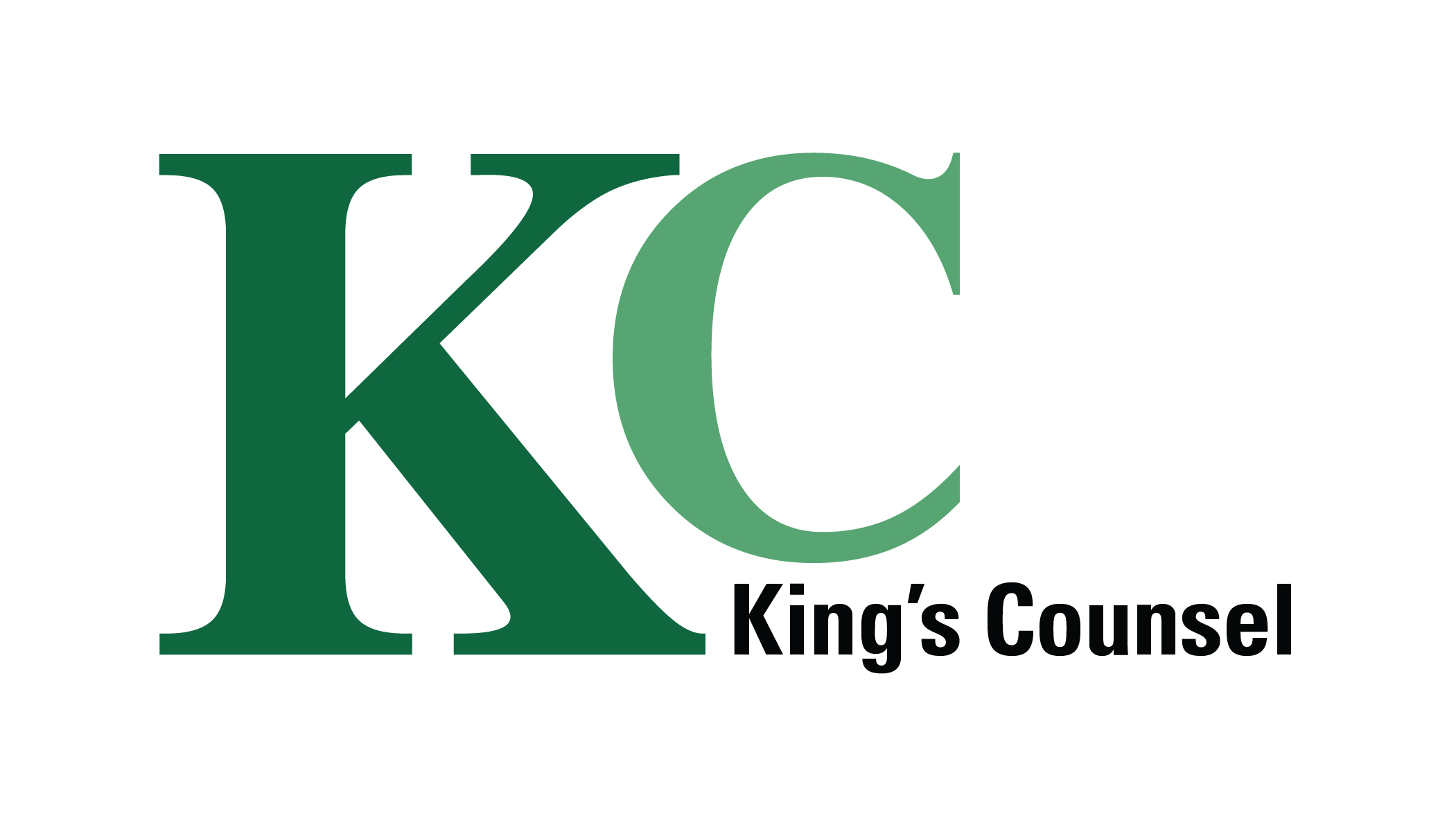 MYTHBUSTING: SOME COMMON MISCONCEPTIONS OF THE KC PROCESS
The ‘twelve cases within the past three years’ criteria is a strict rule and I therefore cannot apply if I am unable to provide this
There are ‘quotas’ each year for the number of applicants who are awarded Silk
I was narrowly unsuccessful in a previous competition and therefore will get to the same stage in the next round
I need a coach to succeed in the KC Competition
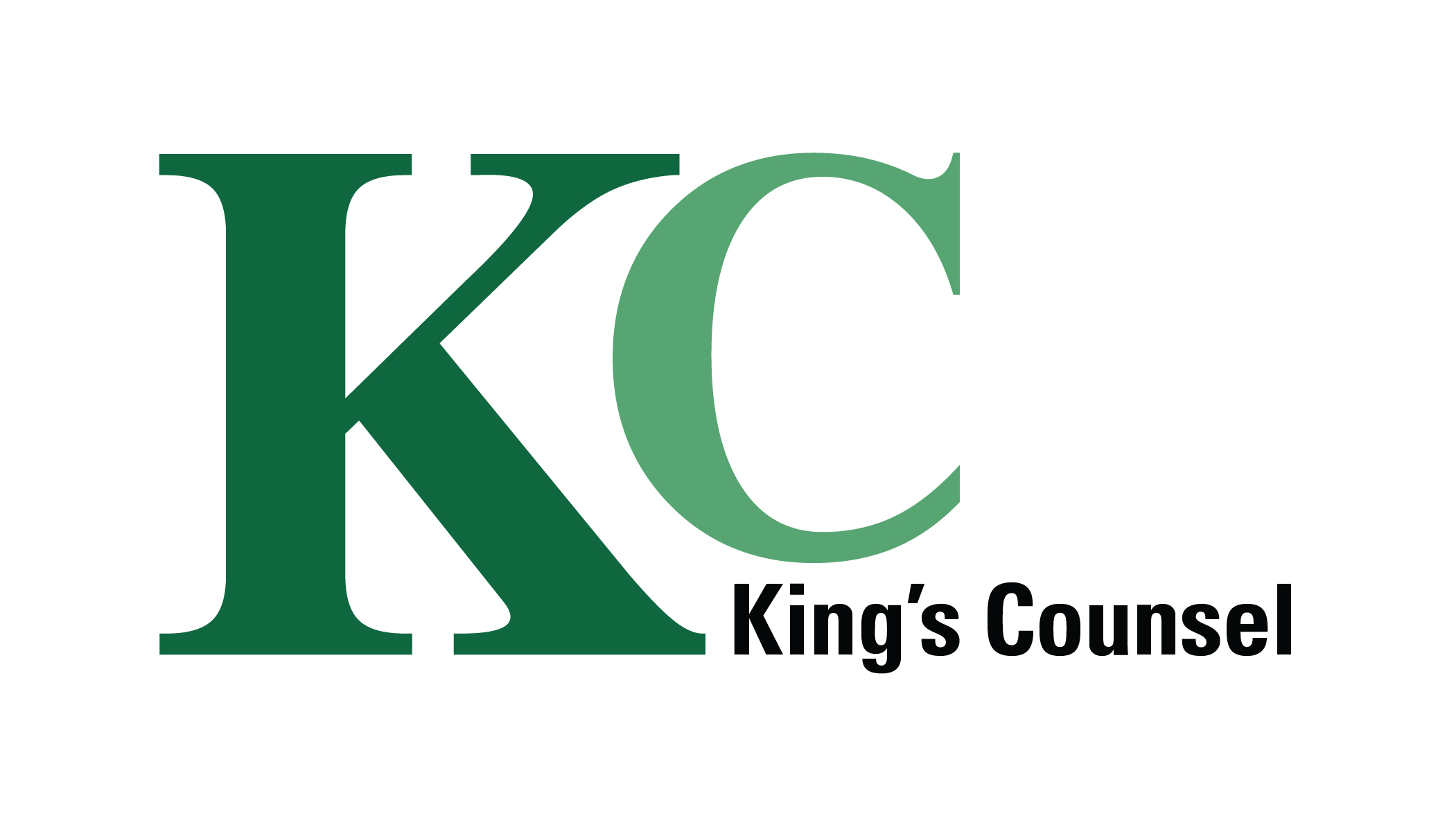 THERE IS NO BARRIER TO REAPPLICATION
Most applicants do not succeed - in 2022, 66% of applicants overall were not successful.
The panel expects that people will reapply during the course of their career.
From the 2021 competition, for those who had made a second application, 35% were then successful.
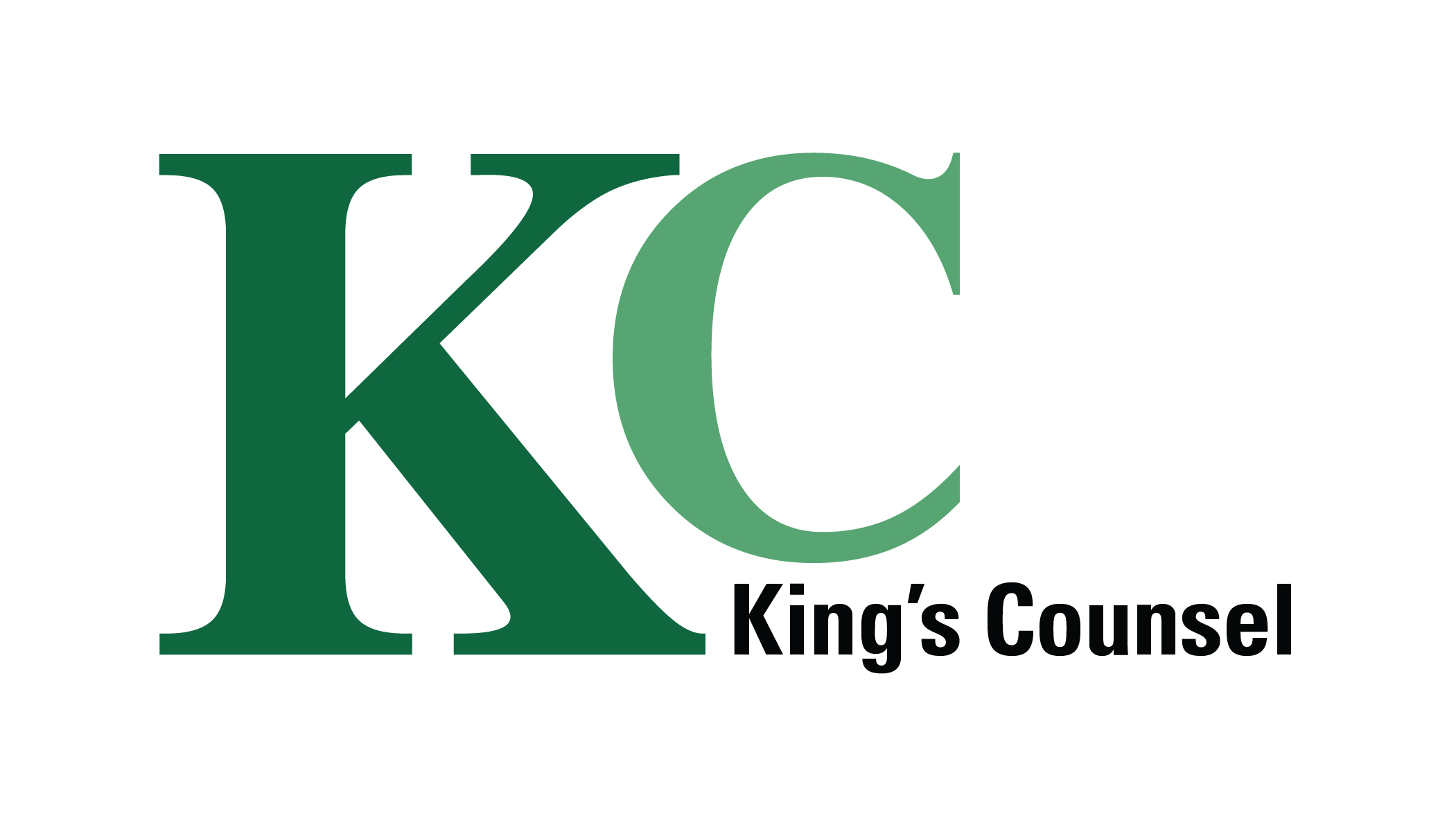 ANY QUESTIONS?